Travail de cloche
Conjugate the verb manger in le futur simple.
Toulouse, the fourth largest city in France, is called the pink city as a result of the terra-cotta brick which was used in building the medieval city.
Bonjour!
jeudi, le seize janvier
Napoléon et moi
l’avenir
Jules Verne (1828 – 1905)
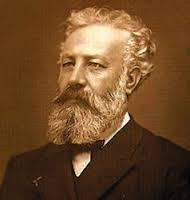 Je vais manger une pomme après l’école.

À l’avenir les hippopotames habiteront la lune
le futur simple
Commencez avec l’infinitif
chanter
Ajoutez la terminaison

je chanterai			nous chanterons
tu chanteras		vous chanterez
il / elle chantera		elles / ils chanteront
le futur simple
Commencez avec l’infinitive
Pour les verbes “RE”, laissez tomber le “e” ultime
Apprendre  apprendr
Ajoutez la terminaison

je apprendrai		nous apprendrons
tu appredras		vous apprendrez
il / elle apprendra		elles / ils apprendront
le futur simple
Les verbes qui ont une racine irregulier au conditionnel (p. 150) ont la même racine au futur simple.

être  ser
Ajoutez la terminaison

je serai		nous serons
tu seras		vous serez
il / elle sera		elles / ils seront
Madeleine
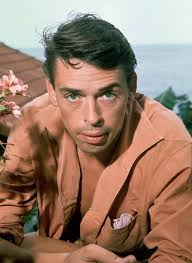 En 2200 il y aura les voitures qui voleront.
En 2070, il y aura ________________.
Devoirs
Billet de sortie
Conjuguez les verbes indiqués au futur simple pour le pronom sujet qui est montré.

je _________ (devenir)		nous _________ (vivre)
tu _________ (manger)		vous _________ (aller)
elle _________ (finir)		ils ___________ (faire)